中１～中３対象
中高生A
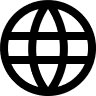 学習の展開(50分)
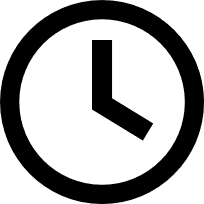 「愛知・名古屋2026大会学習教材」学習展開例
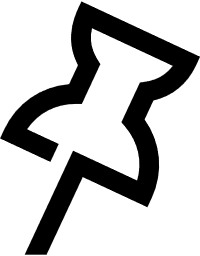 学習のねらい
愛知・名古屋で開催されるアジア競技大会・アジアパラ競技大会がどのような大会なのかを知る。
大規模な国際スポーツ大会が地元地域で開催されることを知り,大会への関心や観戦意欲を高める。
大会で行われる競技について主体的に学び,競技の特徴や,なされている工夫について理解を深める。
活動のポイント
前提として,歴史ある両大会が愛知県・名古屋市で開催され,アジア中から多くの国と地域が参加することを生徒に理解させた上でどういった競技が実際に行われるのか調べさせるようにする。
※ワークシートは,各班の調べる競技に関わらず①②両方配布してください
授業用教材
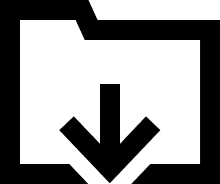 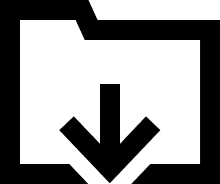 ■ ワークシート1：中高生A
第20回アジア競技大会(2026/愛知・名古屋)
■動画：中高生A　
愛知・名古屋2026大会学習教材
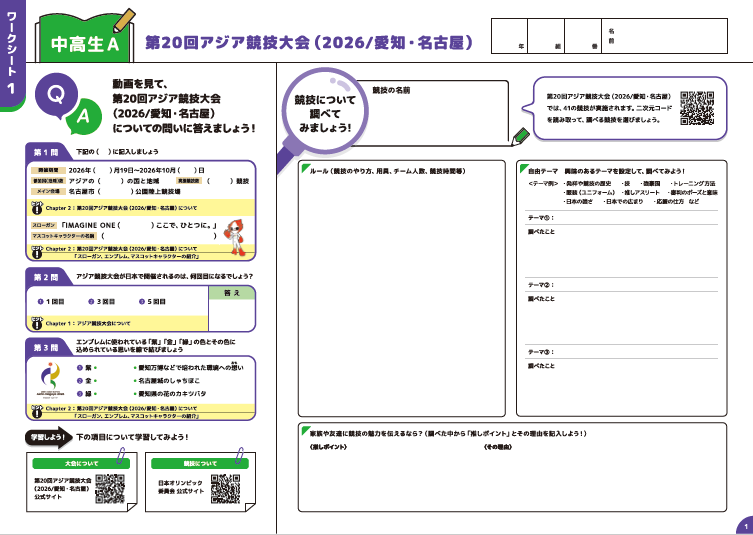 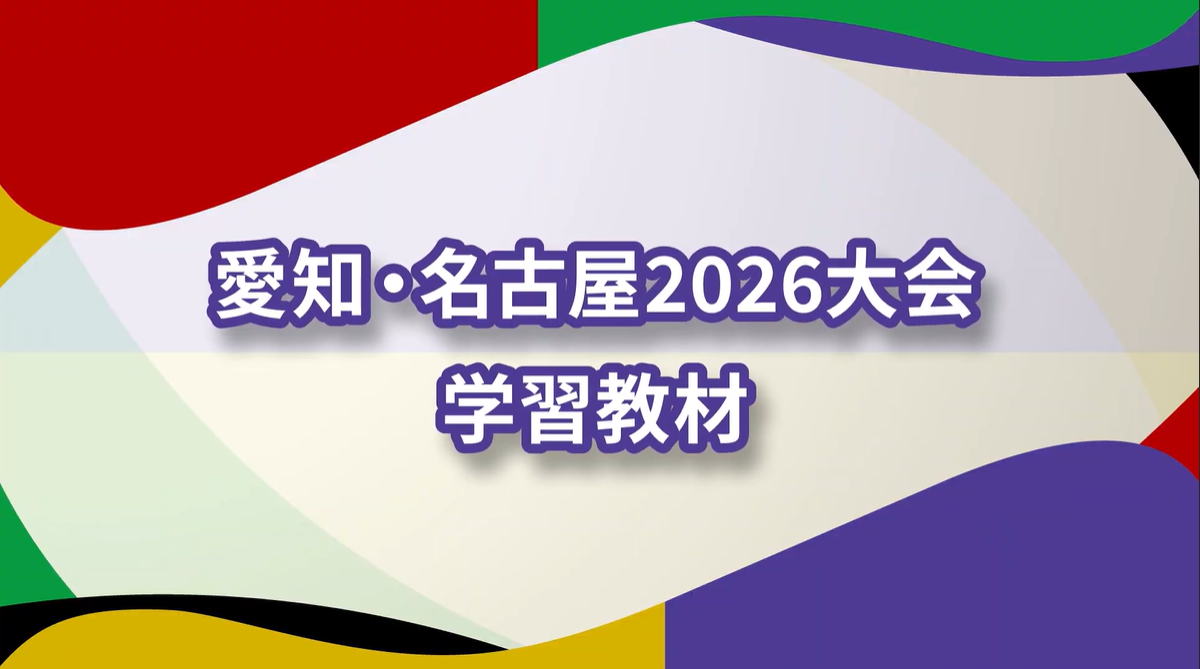 ①
アジア競技大会の競技を調べる班が展開
で使用
■動画解説書：中高生A
愛知・名古屋2026大会学習教材
■ ワークシート2：中高生A
第5回アジアパラ競技大会(2026/愛知・名古屋)
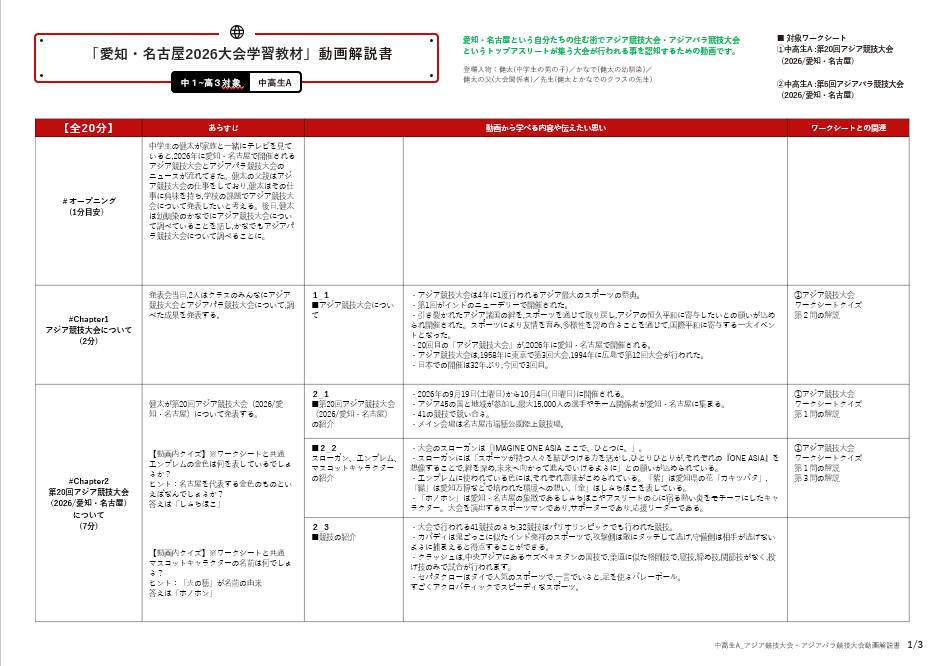 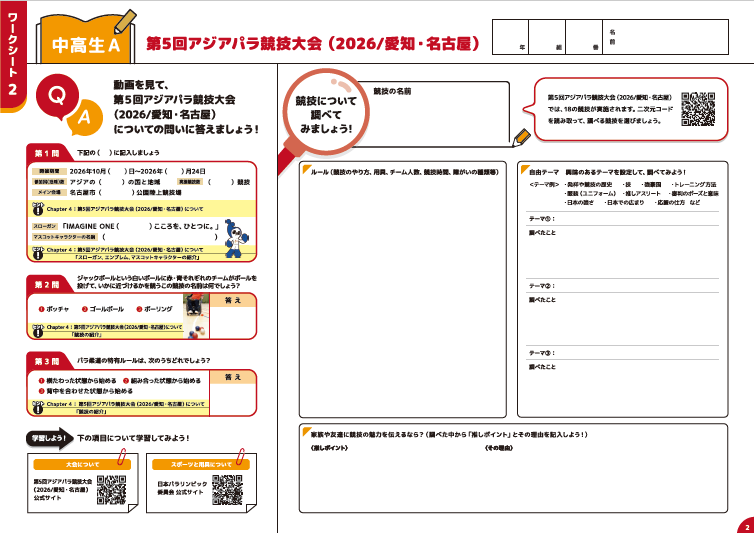 ②
アジアパラ競技大会の競技を調べる班が展開で使用
アジア競技大会ワークシートのクイズ解答

下記の(　 )に記入しましょう
(正解) )9／4／45／41／瑞穂／ASIA／ホノホン

アジア競技大会が日本で開催されるのは、
何回目になるでしょう？
(正解)②３回目　

エンブレムに使われている「紫」「金」「緑」の色とその色に込められている思いを線で結びましょう
(正解)
アジアパラ競技大会ワークシートのクイズ解答

下記の( 　)に記入しましょう
(正解)18／10／45／18／瑞穂／HEART／ウズミン

ジャックボールという白いボールに赤・青それぞれのチームがボールを投げて、いかに近づけるかを競うこの競技の名前は何でしょう？
(正解)①ボッチャ

パラ柔道の特有ルールは、次のうちどれでしょう？
(正解)②組み合った状態から始める
Q1
Q1
Q2
Q2
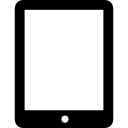 ※ワークシートは,生徒用端末にあらかじめ入れておいてご使用いただくか,
　A3サイズでクラスの人数分を印刷して使用ください。調べ学習で使わな　　
　かった方のシートは,持ち帰り用としてください。
※他,生徒用端末(1 人 1 台)をご用意ください。
Q3
Q3
①紫ー愛知県の花のカキツバタ　
②金ー名古屋城のしゃちほこ
③緑ー愛知万博などで培われた環境への想い
中１～中３対象
中高生B
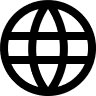 学習の展開(50分)
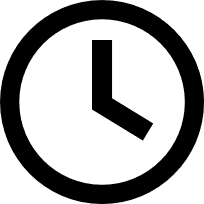 「愛知・名古屋2026大会学習教材
学習展開例
～アジアの国や地域について学ぼう～　」
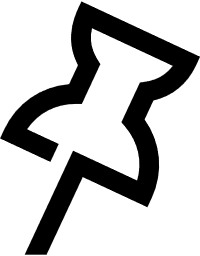 学習のねらい
アジアの地理や,インド・ベトナム・ウズベキスタン・中国・UAEを例にアジアの文化の知識を習得する。
世界の国々について,学習済みの知識や自身の興味をふまえ,課題を設定することができるようになる。
調べた知識から,情報を整理して, まとめ・表現できるようにする。
アジアの多様性を学ぶことから,多様性社会への理解と尊重の心を育む。
活動のポイント
大会に参加予定のアジアの国と地域について,文化や言語,暮らし,スポーツといった目線から,近隣諸国・地域である,アジアの多様性を学ぶことで,諸外国・地域への敬意や親しみをもつとともに,自らの知見を広げ,世界へ目を向けるステップとなるように学習を進める。
※「愛知・名古屋2026大会学習教材」の授業と連続して行うと大会との関連がわかりやすくなる。
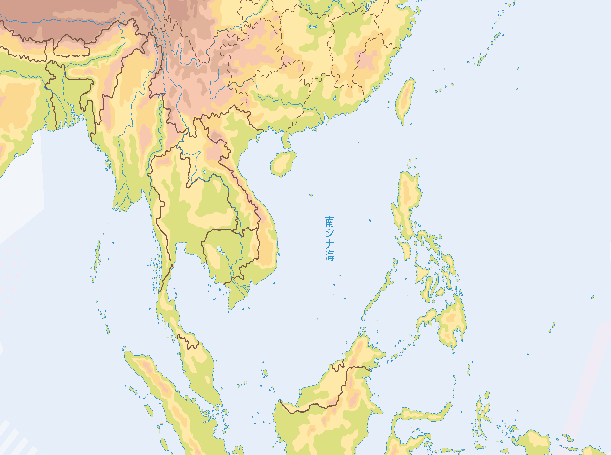 授業用教材
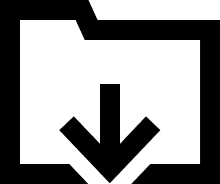 アジアの国と地域　ワークシートのクイズ解答
Q1
インドで人気の高い娯楽は次のうちどれでしょう？
(正解)①映画観賞

東南アジアにある「ベトナム」は次のうちどれでしょう？
(正解)①A  右図参照

ウズベキスタンの国技は次のうちどれでしょう？
(正解)②クラッシュ

中国語で加油 (ジャーヨウ) は、日本語で何という意味でしょう？　
(正解)③がんばれ

アラブ首長国連盟(UAE)などでみられる、このマークの名前は何でしょう？(正解)ハラルマーク
■ワークシート2：中高生B　
大会に参加する国・地域一覧
■動画：中高生B　
アジアの国や地域について学ぼう
■ワークシート1：中高生B　
アジアの国と地域
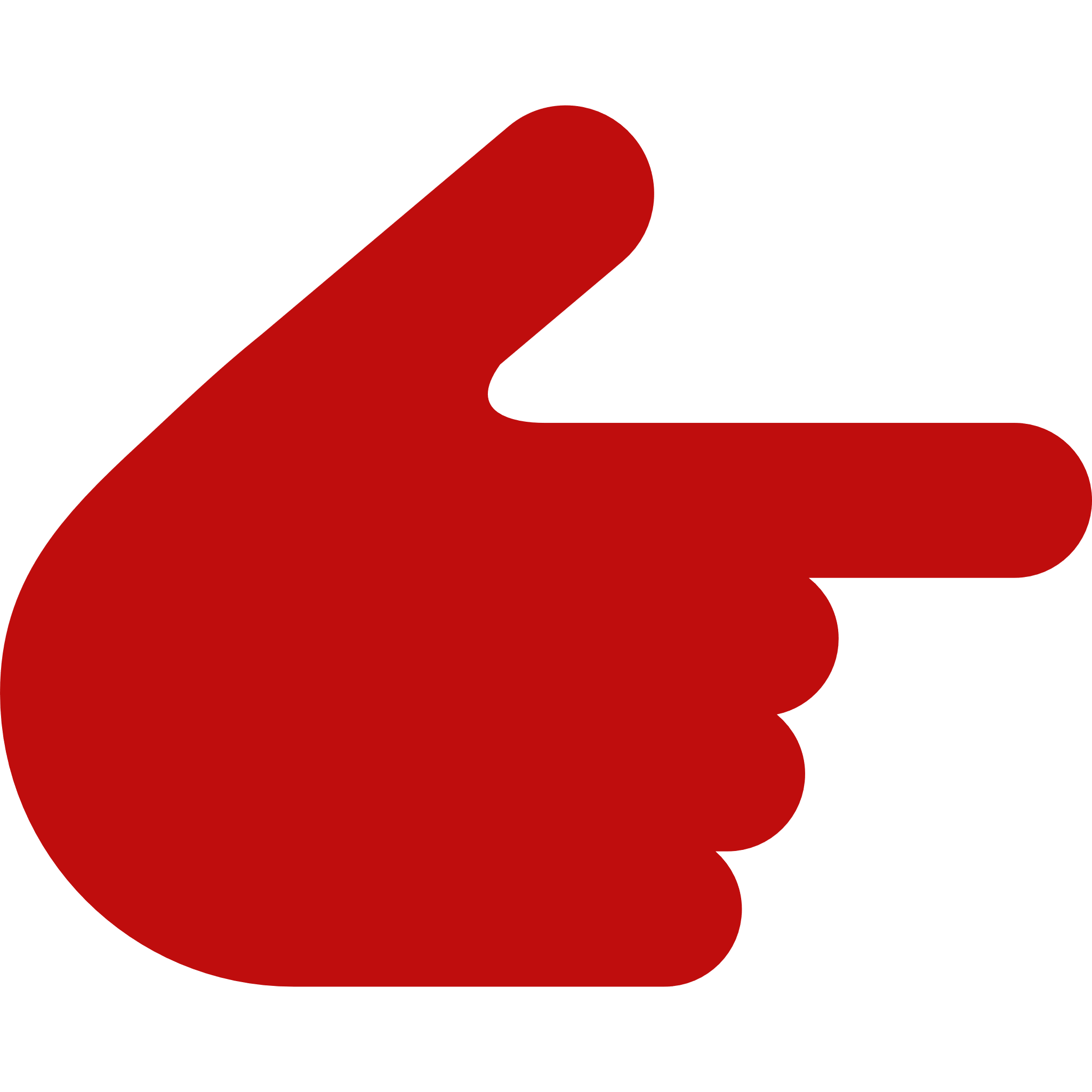 ベトナム
Q2
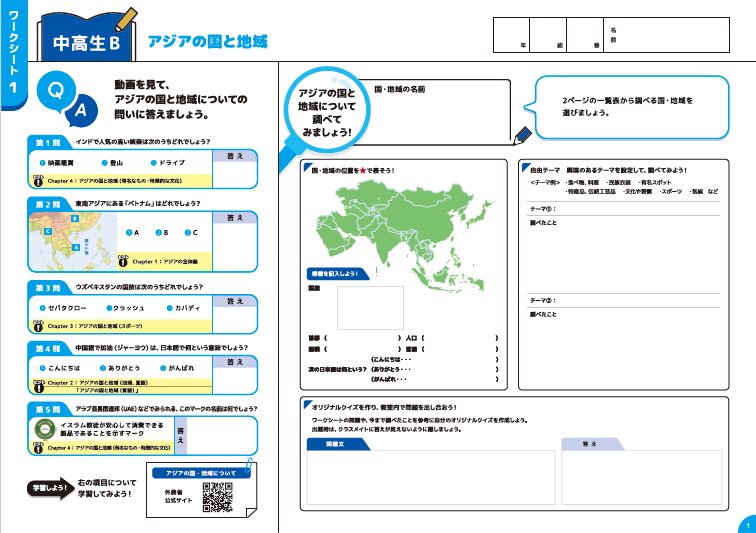 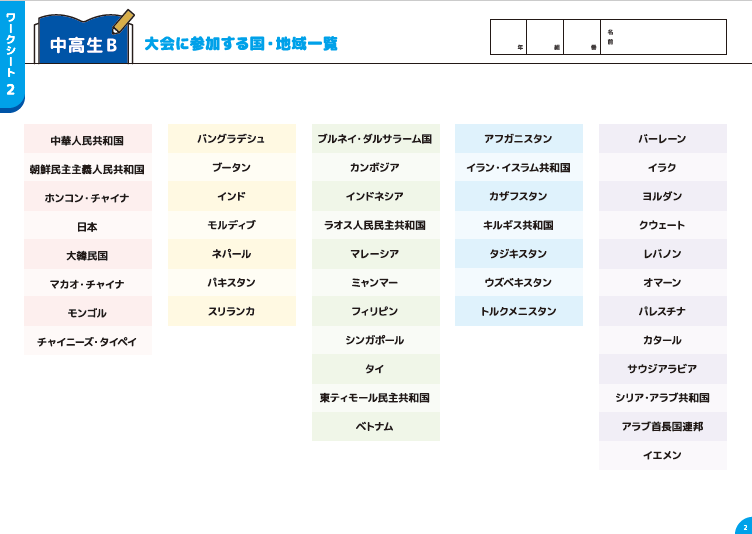 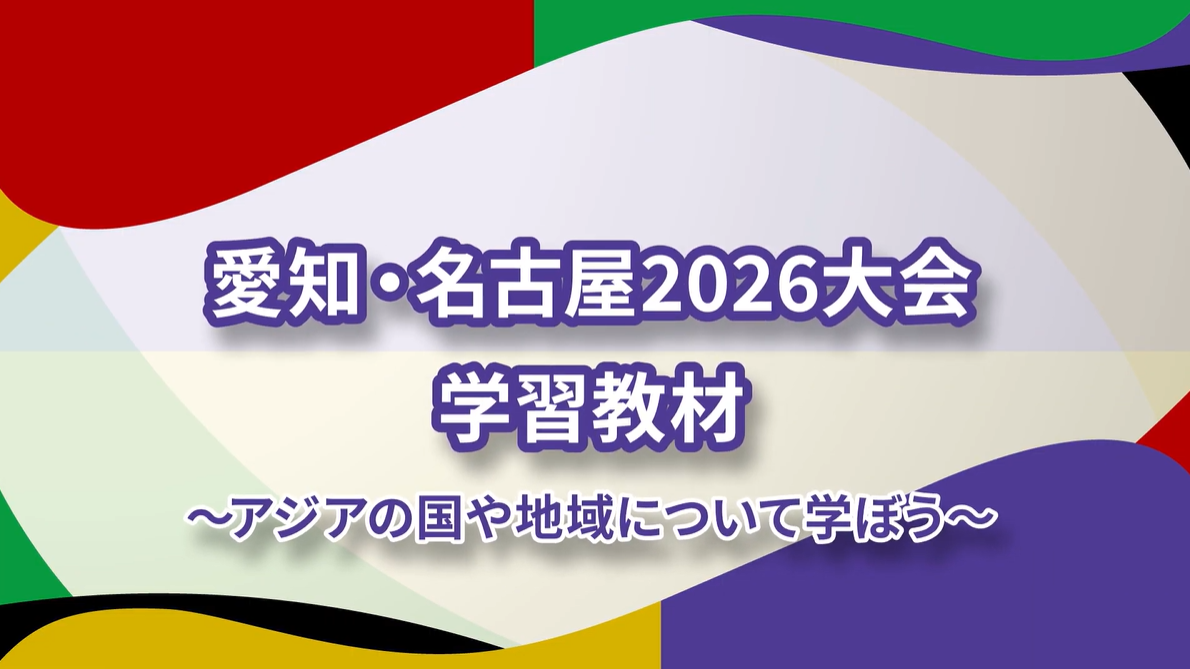 Q3
Q4
Q5
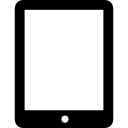 ※ワークシートは,生徒用端末にあらかじめ入れておいてご使用いただくか,
A3サイズでクラスの人数分を印刷して使用ください。
※他,生徒用端末(1 人 1 台)をご用意ください。
■動画解説書：中高生B　
アジアの国や地域について学ぼう
■チャレンジ！ミッション！アジアを知ろう！すごろく
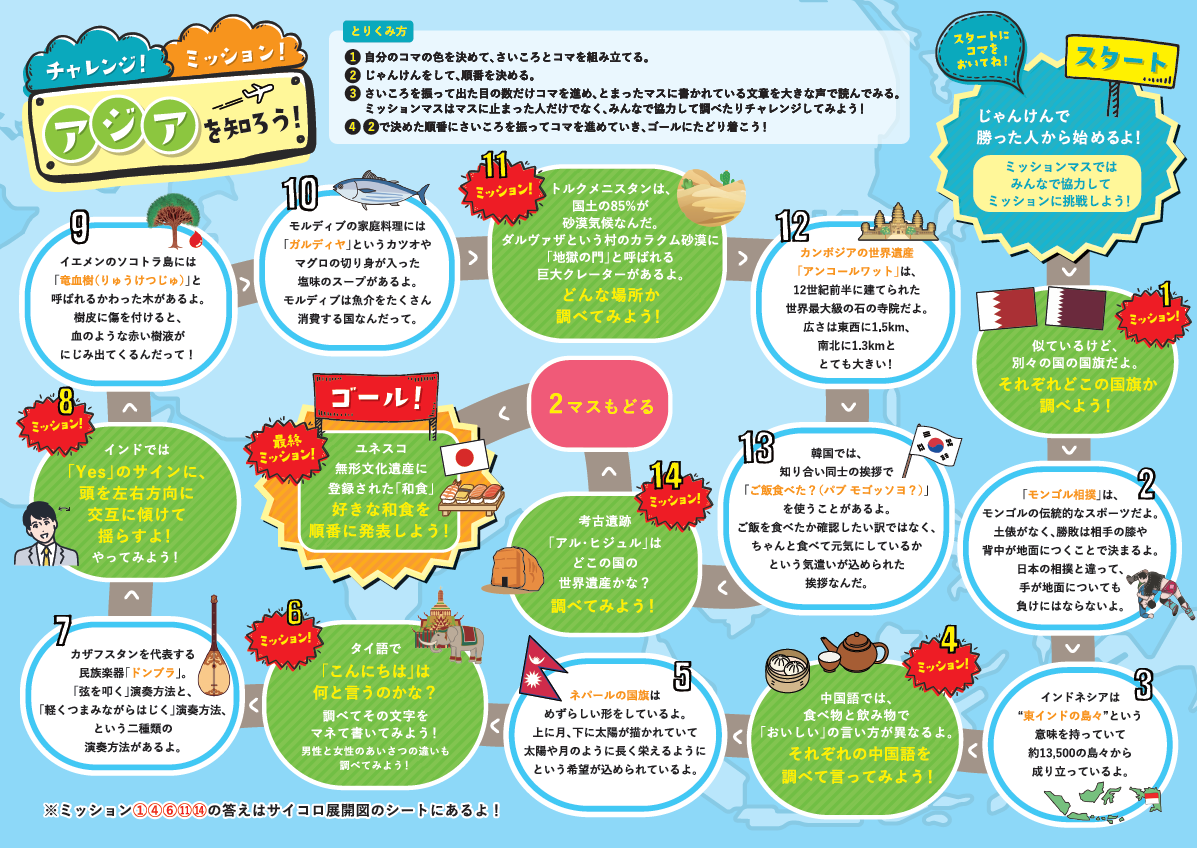 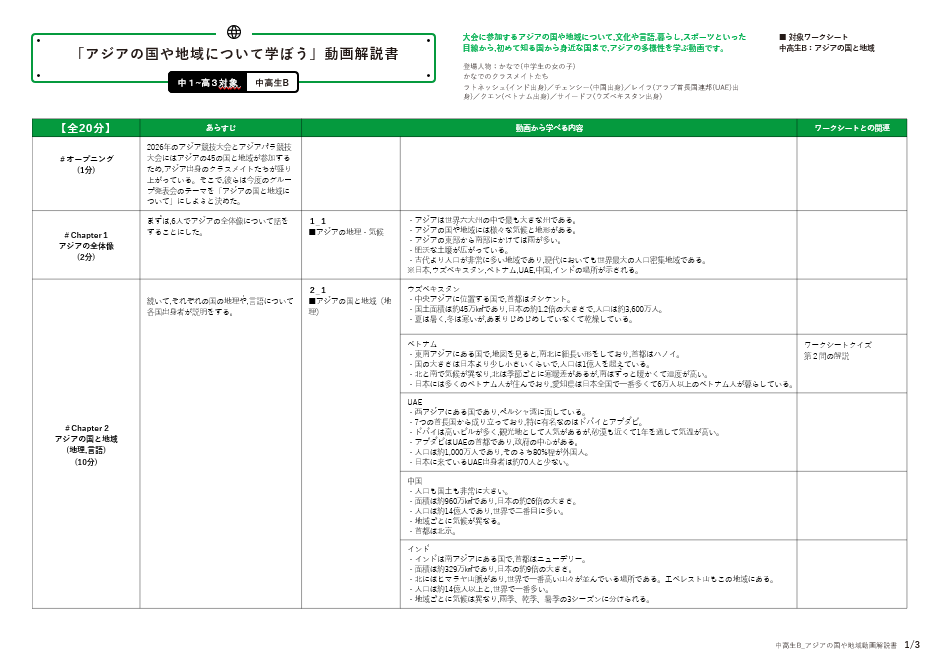 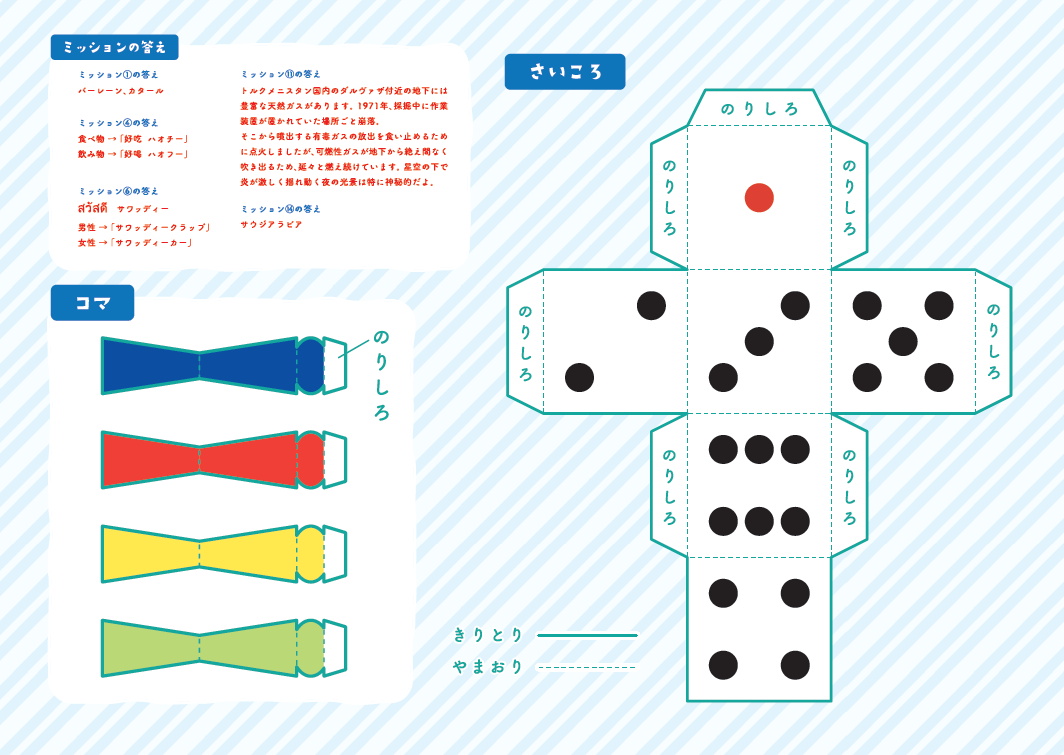 ※ワーク中,時間が余った際や授業後にご活用いただけます。